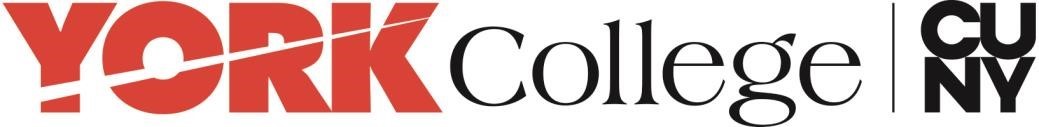 State of the College
Berenecea Johnson Eanes, President
October 28, 2021
COVID Timeline
Spring 2021
Fall 2020
Fall 2021
Spring 2020
Distance Learning continues
Some in-person instruction for hands-on activities for which there are no virtual substitutes
Remote work continues
Shift to Distance Learning
Mostly Distance Learning
Campus reopens, multiple modes of  instruction
Students and faculty resume in-person classes (as applicable)
Staff returns to work (3 days in-person, 2 days remote)
[Speaker Notes: Last year, I gave my address from my dining room in the middle of the pandemic. Today, I come to you from my office.

I missed you! I missed our students, my hallway conversations with cabinet members, and the professional conversations and social interactions with faculty and staff. I missed the energy of an active, engaged campus!

We have made so much progress in the past year and I know there is more that we can do when we all work together in the best interest of our students.
I know there are details to work through regarding the spring semester and a more advanced and robust return to campus but I look forward to when we can all be together again on a more regular basis.]
Planning for Spring 2022
We need to get our students back to in-person instruction
The goal for Spring 2022 is to have 70% of courses offered in-person/hyflex
Minority and first generational students are more likely to be disparately impacted by remote learning due to historical and systematic racism that create obstacles to transitioning into distance learning. Including;
Less access to the technology needed for remote learning
Living environments that limited their ability to engage in remote learning
Increased responsibility for balancing  schoolwork with household responsibilities
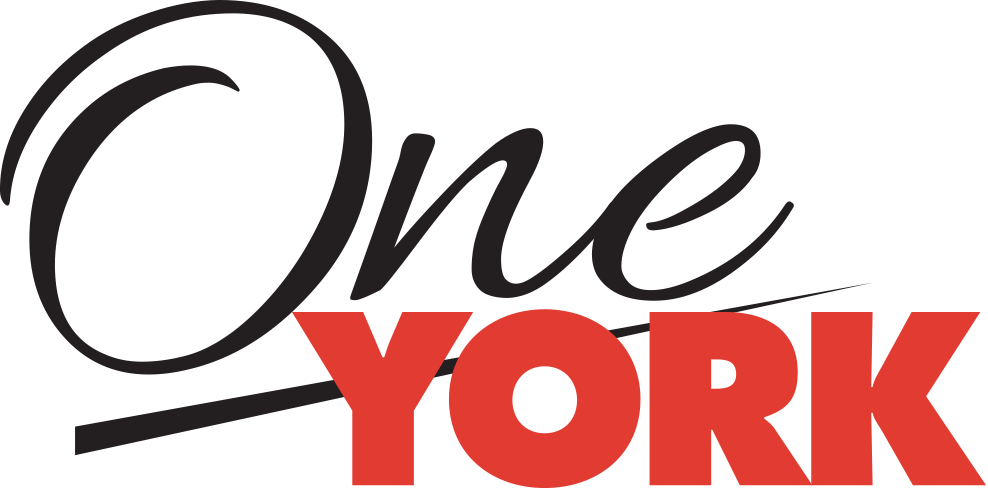 [Speaker Notes: 2 min – on rationale]
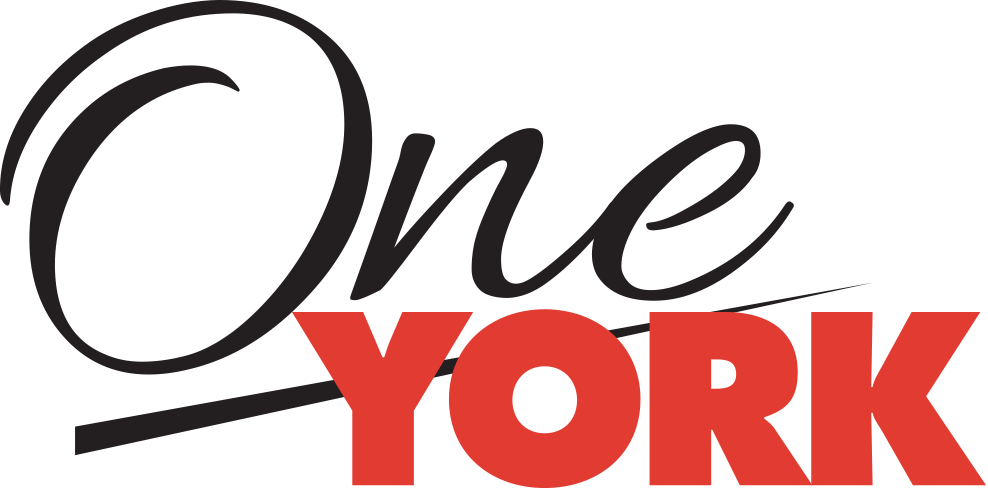 [Speaker Notes: 2 min – on rationale]
Total EnrollmentUndergraduate and Graduate Levels
[Speaker Notes: Total enrollment is down 17% over the past 8 years and 10% over the past year]
Undergraduate New Student EnrollmentFirst-Time Freshmen and Transfer Students
[Speaker Notes: New student enrollment is down almost 24% in 8 years and 2% in the past year – demonstrating the significant effort made to bring in new students during pandemic]
Retention Rates (First-Time Full-Time Freshmen in Baccalaureate Programs)
[Speaker Notes: One semester retention rates are down 15 percentage points and one-year retention rates are down 16 percentage points over the past 8 years – please visit the OIESP intranet to read research briefs that talk about retention

Retention requires a college-wide effort]
4-Year Graduation Rates (First-Time Full-Time Freshmen in Baccalaureate Programs)
Source: CUNY Performance Management Process (PMP)
[Speaker Notes: The 4-year graduation rate has been inching higher over the past 3 years but remains well below the CUNY average]
6-Year Graduation Rates (First-Time Full-Time Freshmen in Baccalaureate Programs)
Source: CUNY Performance Management Process (PMP)
[Speaker Notes: Our 6-year graduation rate is well below the CUNY average

Again, retention is a college-wide effort – we all have to take responsibility to helping our students to graduation]
Academic Momentum Earned 30 credits or more in the first year of first-time full-time freshmen in baccalaureate programs
Academic Momentum Campaign Begins
Source: CUNY Performance Management Process (PMP)
[Speaker Notes: There has been a slight increase in the proportion of first-time students who earn 30 credits or more in their first year at York but results are well below the University average.]
York One Stop Welcome Center
Served students both virtually and in-person with registration and enrollment processes in the areas of:
Admissions
Registrar
Bursar
Financial Aid
Advising
Student Health Services
Information Technology
Provided support to students entering campus with new COVID guidelines and entry procedures
CARES Act: Mental Health Fund
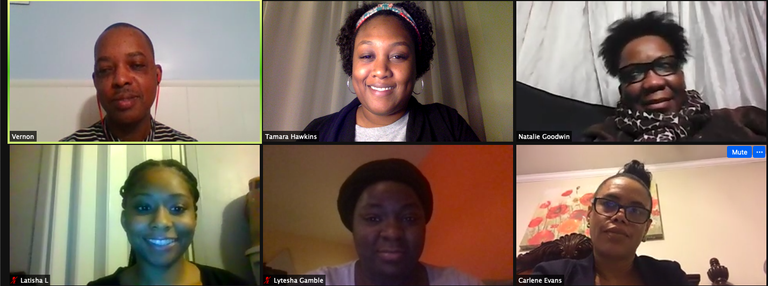 York College received $260,174 to support students with increased mental health and wellness services
Expanded mental health accessibility-hired peer mental health support advocate
Established virtual walk-in clinic for Counseling services
Addressed the increased concern regarding domestic violence
Provided instructor-led live and on-demand exercise classes, yoga, and nutrition sessions
Nearly 700 students had participated
Hungry for Knowledge Food Pantry
Served over 400 households in the past year 
Team includes staff and 25 interns from Health Education and Social Work departments 
Generous support provided by: 
The Carroll and Milton Petrie Foundation
Grow NYC
The Food Bank of New York City
The New York City Council
Additional Student Support Services
Child and Family Center remained open and provided services –
Received an $183K Child Care Access Means Parents (CCAMPIS) grant for School Age program, a $161,800 Child Care Stabilization Grant, and $2,999,000 million for 3k and UPK over 5 years until 2026
Accelerate, Complete, and Engage Program (ACE) – Spring 2022
Designed to help students complete their academic journey to the bachelor’s degree on time (75 students in spring 2022)
Modeled on CUNY’s Accelerated Study in Associate Programs (ASAP), ACE provides a range of financial, academic, and personal support, including intensive academic advisement and career counseling, as well as tuition, textbook, and transportation assistance
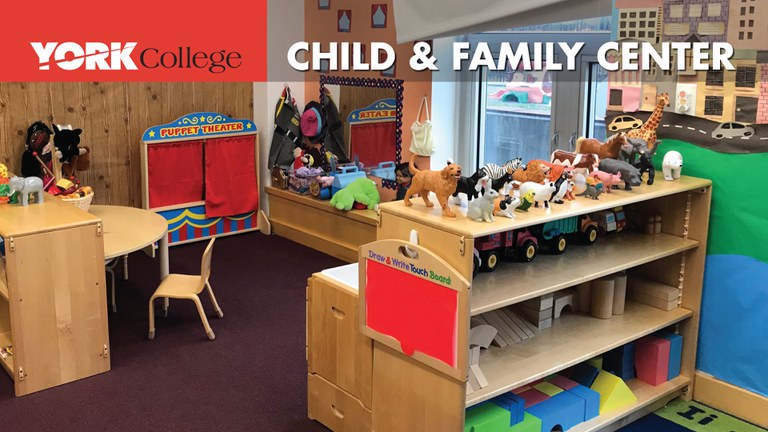 Advancement -Total Voluntary Support (Annual)
Source: CUNY Performance Management Process (PMP)
[Speaker Notes: There has been a notable improvement in voluntary support over the past two years. 
We know we still have work to do to build the Advancement infrastructure.]
Student Support: Funds Raised
[Speaker Notes: Again, Advancement had a record-breaking year for York College but we know we have a way to go to build our muscles in this area]
Student Support: Funds Distributed
1FY2021: July 2020 to June 2021
Emergency Grant includes: One York Emergency Relief Fund, Petrie student Emergency grant
Scholarship includes: Completion grants, Eugene Levin, Merit, Rudin nursing, Santander university, Study abroad
Stipends includes: Eugene Levin, The Fund for York
[Speaker Notes: Advancement raised almost $150,000 to help our students over the past year.
48 emergency grants were awarded in addition to 120 scholarships and 2 stipends]
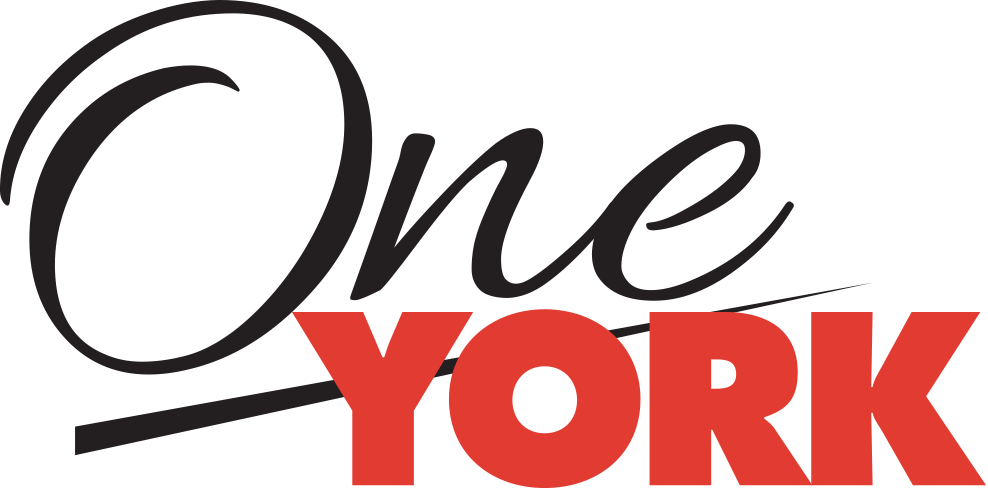 [Speaker Notes: 2 min – on rationale]
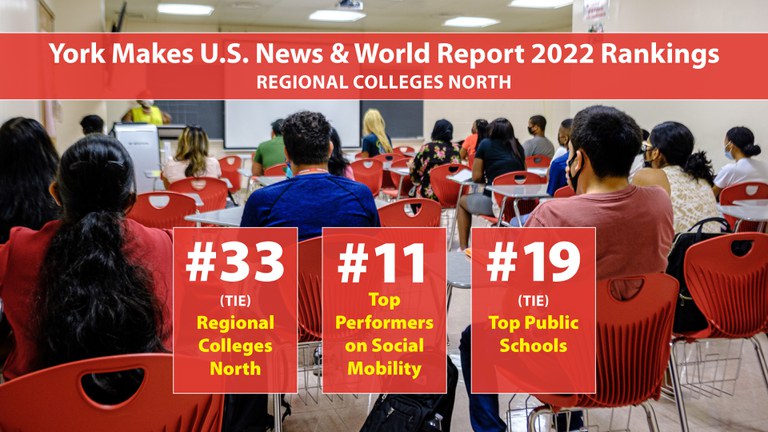 Update on Academic ProgramsNew Major and Accreditation Visits
New Program
Human Resource Management BS, approved by NYSED 10/2021, effective in CUNYfirst fall 2022
Accreditation visits (recent and upcoming)
Real-World Experiences
The Arts: Supported virtual performances during the pandemic
An Inter-Professional Education Experience: 
York’s nursing students assisted in the mass Vaccination Site at York College 
Students observed and interacted with health-related professionals serving in the Navy, Air Force, and Department of Defense
The Mursion Program
Virtual reality program combines artificial intelligence and live human interaction and uses trained professionals who orchestrate the interactions between learners and avatar-based characters
Authentic interactions engage the emotional and cognitive faculties for learning that drives behavioral change 
Provided students with immersive training for essential communication and critical thinking skills
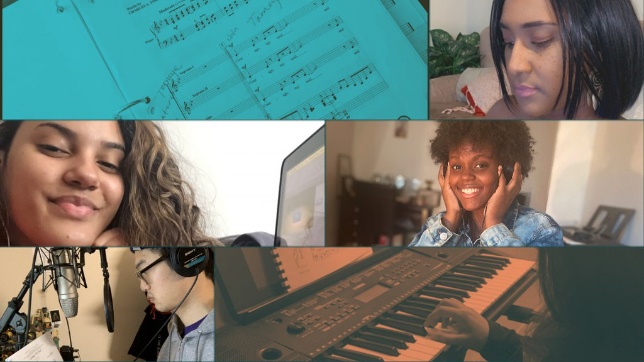 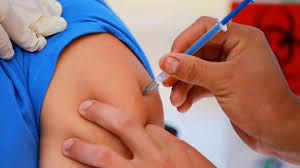 Assessment: General Education
Overseen by a faculty-led General Education Assessment Committee (GEAC) with multi-year plans to assess student achievement across the general education curriculum
York’s General Education competencies identified and mapped to Pathways Student Learning Outcomes
A report is generated for each study and an Outcomes Improvement Plan required for follow-up one year later
Fall 2020: Oral Communication
Spring 2021: Information Literacy & Technology 
Fall 2021: Critical Thinking 
Spring 2022: Scientific Reasoning
Fall 2022: Written Communication
Spring 2023: Quantitative Reasoning
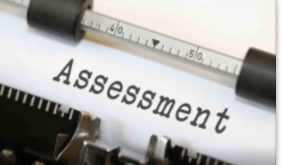 Assessment: Institutional Learning Outcomes and Program Learning Outcomes
Faculty-led and overseen by the Academic Assessment Committee (AAC) - provides college-wide leadership for academic assessment at the institution, department, and program levels
Institutional Learning Outcomes (ILOs) guided by York College’s mission and values
Integrity (pilot fall 2021)
Diversity (pilot spring 2021)
Intellectual Discovery & Creativity
Intentional Interactions
Self-Reflection & Accountability
Civic Engagement
Program Assessment: 55 undergraduate and graduate programs identified to participate in assessment in AY 2020-21
49 Baccalaureate, 6 Masters
85% programs completed an year-end assessment report in AY 2020-21
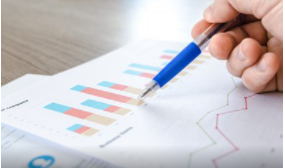 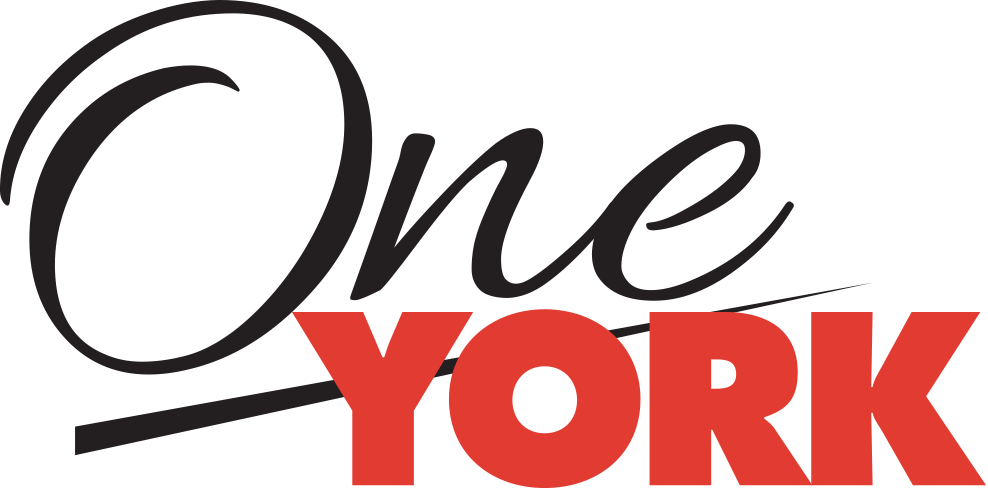 [Speaker Notes: 2 min – on rationale]
Full-time Faculty Percent who are racial/ethnic minorities
Source: CUNY Performance Management Process (PMP)
[Speaker Notes: York has a larger of proportion of racially/ethnically diverse minorities than CUNY.]
Full-Time Faculty: New Hires(new positions or replacements)
[Speaker Notes: Of the 70 new faculty hired in the past five years (2016 to 2020) – either in new positions or replacements – 63% were women and 60% were members of a minority group]
Research Grants
Source: CUNY Performance Management Process (PMP)
[Speaker Notes: In FY 2020, 12 research grants were funded at York for almost 1.2 million]
Additional Faculty/Staff Support
Association of College And University Educators (ACUE) Effective Teaching Practices Program
AY 2020-21, 56 faculty participated in the 25-week program 
47 earned the Effective College Instruction Certificate which is the only teaching credential endorsed by the American Council on Education
Office of Institutional Effectiveness and Strategic Planning (OIESP): Data Sharing & Transparency
35 Research Briefs and Factbook 2020  published on OIESP intranet
Performance Management Process/ Operational Plan available on OIESP intranet
Annual Academic Program Summary data provided to departments, which details five-year trends
Human Resources Intranet Implemented: New features
Digital ‘Request to Hire Form’ – to process request for College Assistant hire processing
Digital ‘Request for Verification Letter’- to request letters for mortgages, loans, and other routine verifications.
Return to Work COVID-19 Resources
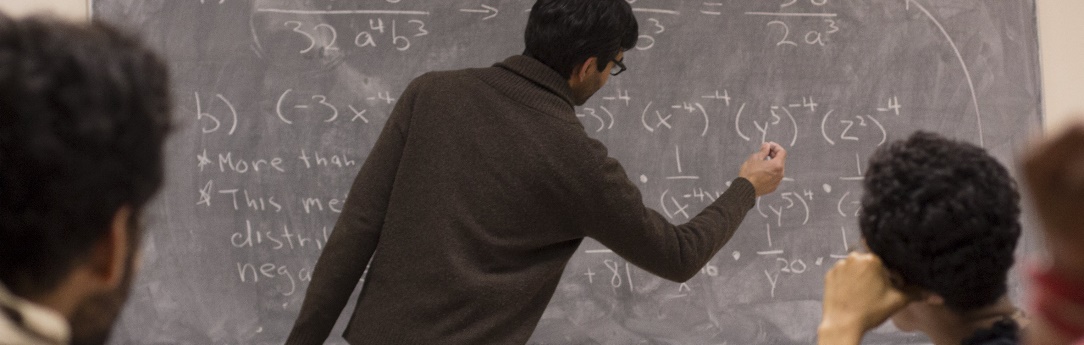 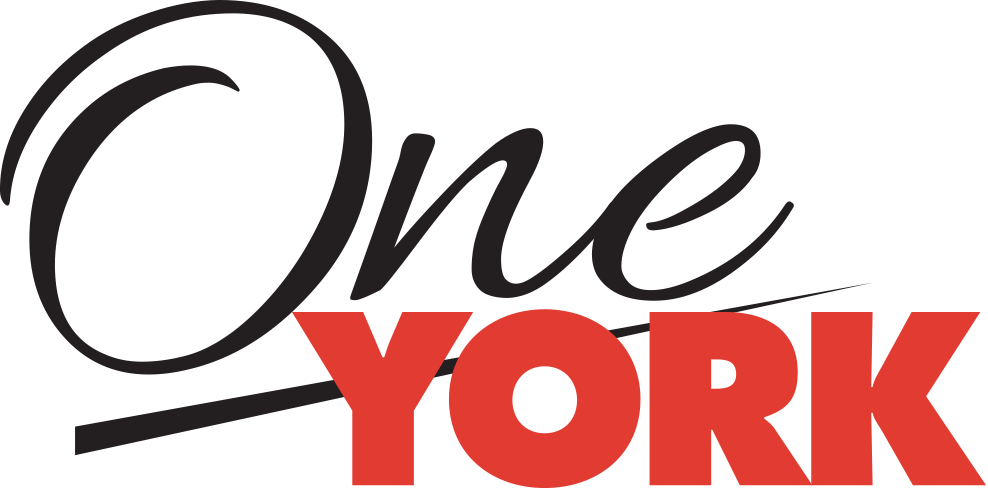 [Speaker Notes: 2 min – on rationale]
Budget: FY 2021 Year-end
FY21 was a challenging budget year for CUNY overall and York College,  primarily due to the pandemic and our structural deficit.  Factors included:
Decreased enrollment
Decreased collections
Budget reductions
These shortfalls were largely offset by Federal CARES Act and CRRSAA funds which enabled the college to end FY21 in a slightly positive position. Without these funds, the College would have incurred a $6.6m deficit.
Budget: FY 2022 Outlook
FY22 is also proving to be a challenging budget environment, primarily due to:
Lower revenues resulting from declining enrollment compared to pre-pandemic levels
Potential budget reductions at the State level

We project that the Revenue and budget reductions will largely be offset by Federal ARPA funds (American Rescue Plan Act). These funds are highly regulated and must be fully utilized by 12/31/2022. We do hope and expect that some carry over funds will be available for use in FY2023.

Additionally, the College has entered into an agreement with the Queensboro Football Club related to construction of a stadium on campus.  This will provide an additional source of revenue to the College over the next two years.
DIVERSITY, EQUITY AND INCLUSION (DEI)
[Speaker Notes: CELEBRATE:
Throughout my presentation, you heard ways in which York is  continuously focused on creating an inclusive equitable and diverse community, I shared with you that over the last five years, 60% of the new faculty hired have represented an identity that has been marginalized,  we outperform other institutions on this metric. I shared the ways in which we attempt to remove barriers to success, through programs like our one stop,  and our food pantry, and our child-care program.  Our connection and support of our community, and According to U.S, New and World reports we are #11 in top performers on Social Mobility.   I will commit to doing a better job celebrating and highlighting the ways in which York works to
 
EVALUATE:
I will also commit to assessing and evaluating the work that is being done and to determine how we can do better, or do more, and to help with that effort, I will be charging the President’s commission on Diversity who will work in an advisory capacity to identify assess and support our on-going DEI efforts.
 
GROW:
 
And I will continue to work with all of you together, Faculty, Staff and Students, to find ways to create a vibrant diverse and inclusive community that represents the “One York” spirit.]
Community Support: Vaccination Center
Became the first Federal/NYS Mass Vaccination Site in New York 
Served as both a walk-up and drive-through Covid19 Testing Centers in the College’s parking lot
Administered over 250,000 vaccines
Election Site
Served as one of the first Early Voting Polling sites in New York City
Served 61,000 - 100,000 Queens residents during local, state, and national elections!
Soccer Stadium
First ever public/private partnership with the Queensboro Football Club, an expansion club of the United Soccer League (USL), will build its stadium at York College
Stadium to host the team’s home games for its 2022 inaugural season 
First stadium designed for soccer, by any professional sports team in New York City
Facilities
Three major projects completed: 
ACB HVAC upgrade
Elevator & escalator replacement/upgrade
Emergency repairs to HPEC Hot Water Loop
Several upgrades are very near completion:
Building management system (i.e., automated temperature control)
Faculty dining room; biology lab; chemistry lab; and Greenhouse
Lecture hall renovations, the waterproofing and roof replacement of the Performing Arts Center
Technology Highlights
Increased footprint of technology enabled classrooms 	
Ten new technology-enhanced classrooms
Deployed additional technologies around campus (e.g., LED projectors; ceiling mounted speakers; WiFi access points)
Deployed 100% of the auto-tracking cameras that were procured
Procured fifty large screen displays (65 inches) and sixty-five 360 Degree cameras for hyflex teaching
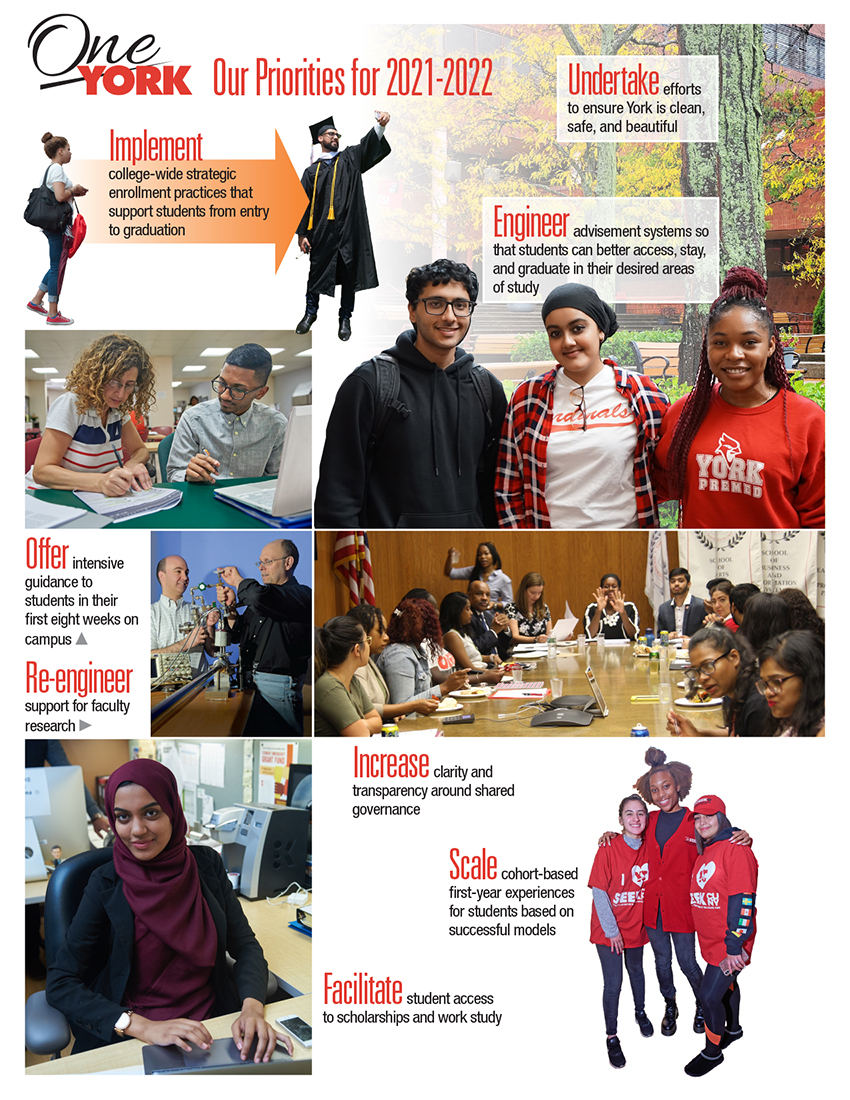 Strategic Initiatives 2021-2022
Operationalizing the Strategic Plan
The 2021-2022 Annual Operational Plan will be submitted to the Chancellor today and becomes the official mechanism through which we document the work we do to achieve the goals and objectives identified in One York
The document is maintained on the OIESP website
One York’s Key Performance Indicators (KPIs) will be posted to the OIESP website next week. We will send out an email when that becomes available.
The Annual Institutional Effectiveness report will be posted on the intranet in early November 2021.
For the Fall 2020 Factbook and Research Briefs on relevant topics of interest, please visit the OIESP website
To make suggestions for research topics, please email oiesp@York.cuny.edu
Thank you!
Questions?
Please send an email to:
president@york.cuny.edu